Harika Bir Ekipte Çalışmak...(2)
Başarılı bir ekip için gerekli 8 özellik
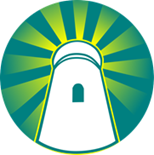 „Change to grow"   Training  Consulting  Coaching
Eylül 2017– Wolfgang Schmitt / Çeviri: Behiza Bilgen Benli
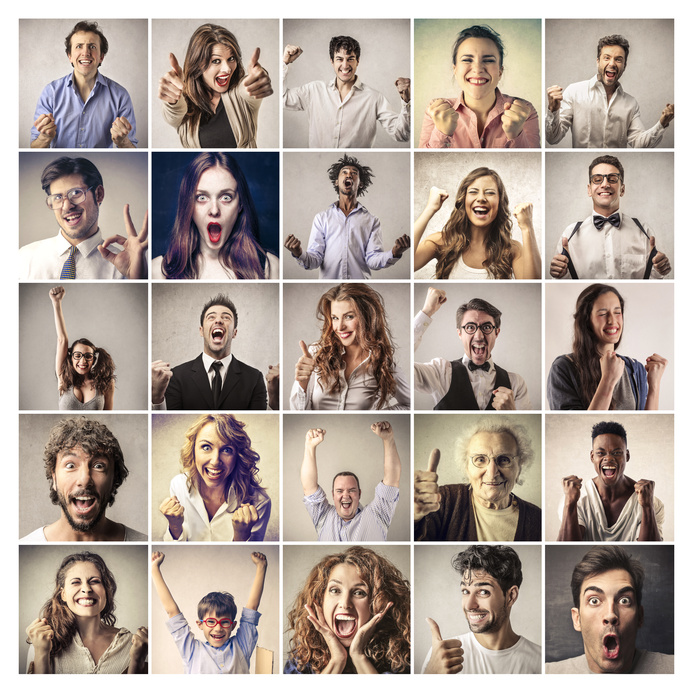 5 Farklı olmayı benimserler
Uyumlu olmayı reddediyorlar – farklı yaklaşım ve tutumları seviyorlar
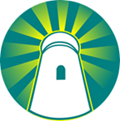 Harika bir ekipte çalışmak..        www.changetogrow.de
2
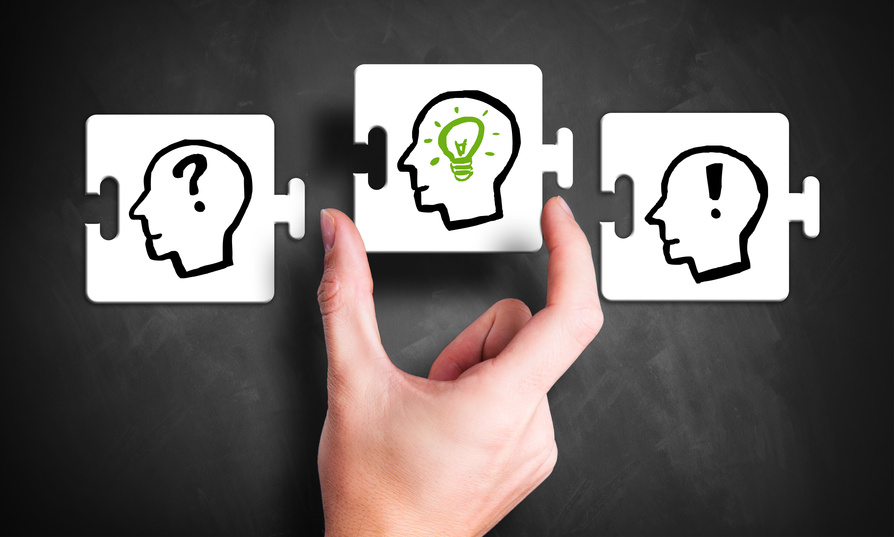 6 Beklenmedik öğrenme biçimini uygularlar
Özgün kapsamlarının ötesine geçerler – bu süreçte öğrendiklerini hemen uygularlar!
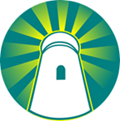 Harika bir ekipte çalışmak..        www.changetogrow.de
3
7 Ekip üyeleri ilişkilerini güçlendirirler
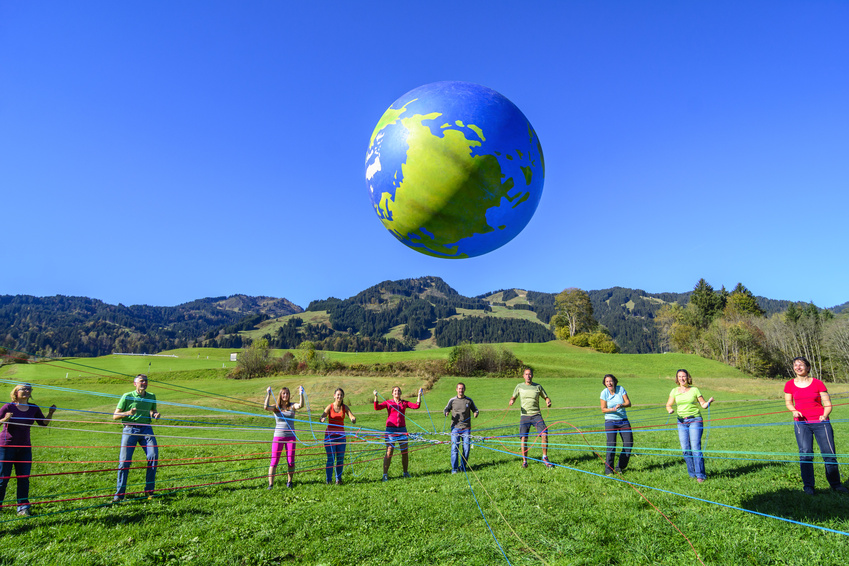 Ortak değer ve bakış açıları vardır!
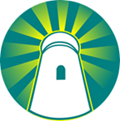 Harika bir ekipte çalışmak..        www.changetogrow.de
4
8 Harika sonuçları vardır
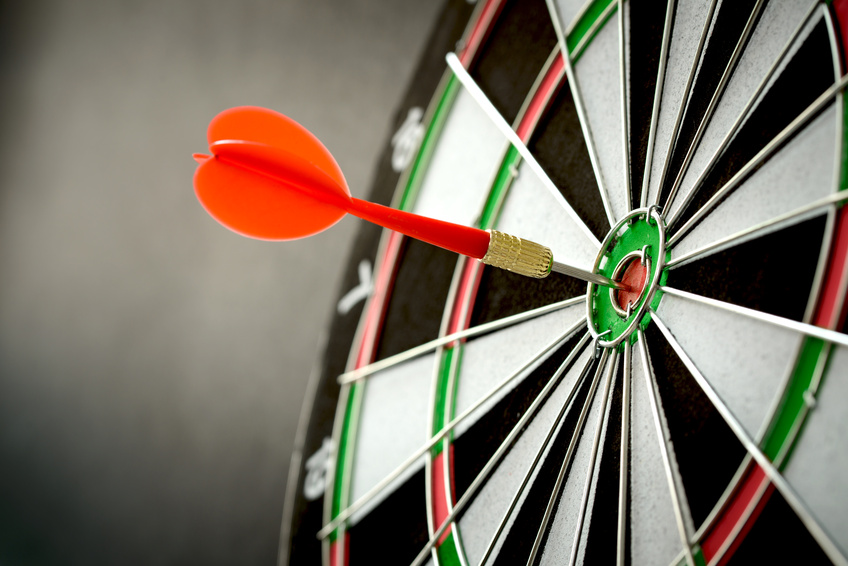 Beklentileri aşan sonuçlar çıkarıyorlar!
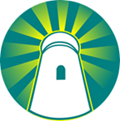 Harika bir ekipte çalışmak..        www.changetogrow.de
5
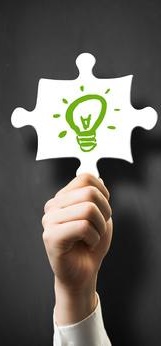 Harika ekipler birden bire, doğal bir şekilde ortaya çıkmazlar.

Harika ekipler, teknik, kişileri arası iletişimsel ve duygusal zeka becerilerine sahip üyelere ihtiyaç duyarlar.

Harika takımlar (A) ekip çalışmasının ödüllendirildiği ve (B) yıkıcı takım davranışının düzeltildiği bir ortam yaratan kıdemli liderlik çabalarına ihtiyaç duyar.
Kısa bir özet…
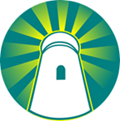 Harika bir ekipte çalışmak..        www.changetogrow.de
6